Ukázky aplikací matematiky
23.3.2023
Dynamický model
a
b
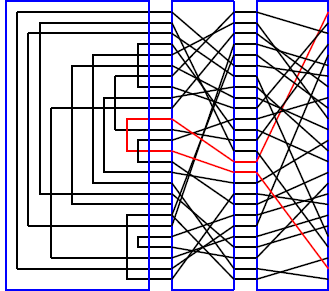 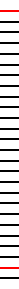 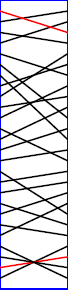 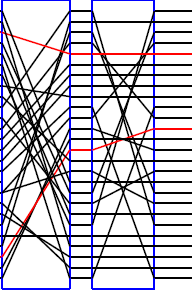 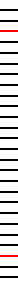 u
z
R                L           M   P-1  N    P    H           S
(
)
a b c d e f g h i j k l m n o p q r s t u v w x y z
b c d e f g h i j k l m n o p q r s t u v w x y z a
P=
A= S-1H-1(P-1N-1P)M-1L-1RLM (P-1NP)HS
Odhad permutace H
Tím získal pro daný den permutace  A,B,C,D,E,F  a mohl je považovat za známé.
Protože v komerční verzi přístroje  byly klávesy propojené na obvod vstupního 
rotoru podle jejich pořadí na klávesnici, Rejewski si řekl, že tomuto propojení 
konstruktéři nepřikládali kryptologický význam, a zkusil dosadit toto propojení
H  do svých rovnic.
Dostal tak soustavu šesti rovnic
A= S-1H-1P-1N-1PQP-1NPHS
B= S-1H-1P-2N-1P2QP-2NP2HS
C= S-1H-1P-3N-1P3QP-3NP3HS
D= S-1H-1P-4N-1P4QP-4NP4HS
E= S-1H-1P-5N-1P5QP-5NP5HS
F= S-1H-1P-6N-1P6QP-6NP6HS
o dvou neznámých.
Řešení
Tu už šlo řešit rutinním způsobem. Co nejvíce známých permutací převedl na levou
stranu.
Dostal tak rovnice
PHSAS-1H-1P-1 = N-1PQP-1N
P2HSBS-1H-1P-2 = N-1P2QP-2N
P3HSCS-1H-1P-3 = N-1P3QP-3N
P4HSDS-1H-1P-4 = N-1P4QP-4N
P5HSES-1H-1P-5 = N-1P5QP-5N
P6HSFS-1H-1P-6 = N-1P6QP-6N
Levé strany jsou samé známé permutace, mohl tedy spočítat jejich složení a
nahradit je jedinou permutací.
Okamžik pravdy
V soustavě
U = N-1PQP-1N
UV = N-1PQP-1NN-1P2QP-2N
V = N-1P2QP-2N
VW = N-1P2QP-2NN-1P3QP-3N
W = N-1P3QP-3N
WX = N-1P3QP-3NN-1P4QP-4N
X = N-1P4QP-4N
XY = N-1P4QP-4NN-1P5QP-5N
Y = N-1P5QP-5N
YZ = N-1P5QP-5NN-1P6QP-6N .
Z = N-1P6QP-6N
Vynásobil vždy dvojice 
po sobě jsoucích rovnic.
Po úpravě
Všechny známé permutace  UV,VW,WX,XY
a YZ   jsou tak konjugované s neznámou
permutací  QPQP-1, a musí mít proto stejný
cyklický typ.
UV = N-1PQPQP-1P-1N
VW = N-1P2QPQP-1P-2N
WX = N-1P3QPQP-1P-3N
XY = N-1P4QPQP-1P-4N
A to neměly !!
YZ = N-1P5QPQP-1P-5N .
Chyba konstruktérů
Kde se při výpočtech stala chyba?
Rejewski zkoušel různé dny, aby vyloučil možnost, že si zvolil den, ve kterém 
došlo při šifrování klíče zprávy ke změně polohy prostředního rotoru. Problém 
ale stále zůstával.
Připomeňme si, že
Protože volba permutací  A,B,C,D,E,F  
dávala velké množství stereotypních klíčů,
poslední podezřelou volbou byla volba 
propojení do vstupního rotoru H.
U = PHSAS-1H-1P-1
V = P2HSBS-1H-1P-2
W = P3HSCS-1H-1P-3
X = P4HSDS-1H-1P-4
Protože volba propojení v pořadí písmen na 
klávesnici nefungovala, Rejewski zkusil
jiné pravidelné propojení na obvod vstupního
rotoru, tentokrát v pořadí podle abecedy.
Y = P5HSES-1H-1P-5
Z = P6HSFS-1H-1P-6.
Ze zdířky   A na místo A na vstupním rotoru, ze zdířky B na místo B, atd.
To znamenalo volbu  H  jako identické permutace, čili úplné vypuštění H  z rovnic.
A to fungovalo  !!
Konec výpočtů
Při volbě
Z rovnice
U = PSAS-1P-1
UV = N-1PQPQP-1P-1N
V = P2SBS-1P-2
vypočítal
W = P3SCS-1P-3
P-1NUVN-1P = QPQP-1
X = P4SDS-1P-4
a dosadil výraz
Y = P5SES-1P-5
QPQP-1
Z = P6SFS-1P-6.
do rovnice
měly součiny  UV, VW, WX, 
XY, YZ  stejný cyklický typ,
výpočty prošly okamžikem 
pravdy.
VW = N-1P2QPQP-1P-2N
Dostal tak
VW = N-1P2QPQP-1P-2N = N-1P2 P-1NUVN-1P P-2N =
            (N-1PN ) UV ( N-1P-1N ) .
26 možností pro N
Odtud získal několik desítek možností pro N-1P N .
Podobně získal další rovnice
VW = (N-1PN)UV(N-1P-1N)
WX = (N-1PN)VW(N-1P-1N)
XY = (N-1PN)WX(N-1P-1N)
YZ = (N-1PN)XY(N-1P-1N)
Tato soustava měla jediné řešení pro výraz   N-1PN  .
Tímto jediným řešením byl cyklus délky 26.
A známe-li permutaci N-1PN, existuje přesně 
26 možností pro propojení v pravém rotoru  N.
Výpočet permutace H
Permutaci H popisující vedení drátů mezi propojovací deskou a vstupním rotorem Rejewski uhádnul (jako identickou permutaci).
Bylo ji ale možné také vypočítat,  jen by to trvalo o několik měsíců déle.
Stačilo by k tomu najít v jednom z měsíců září/říjen 1932, pro které byly k dispozici denní klíče, dva různé dny, ve kterých byla v základním nastavení stejná poloha pravého rotoru a současně se během šifrování prvních šesti písmen klíče pro danou zprávu nezměnila poloha prostředního rotoru.
Jak pravděpodobné je takovou dvojici dní najít?
Narozeninový paradox
Na první pohled se zdá, že velmi malá – v delším z měsíců je pouze 31 dní a možných poloh pravého rotoru je 26.
To ale není správná úvaha pro náš problém. V říjnu je celkem 
                                        31 x 15 = 465 
dvojic různých dní.
Pro každou dvojici různých dní je celkem 26 možných rozdílů poloh pravého rotoru.  Rozdíl  0  znamená stejnou pozici pravého rotoru.
Takže je aspoň 465/26 > 17  dvojic různých dní se stejnou polohou pravého rotoru.
Z nich aspoň 80%, tj. aspoň 13 dvojic dní, je takových, že poloha 
pravého rotoru nevynutí změnu polohy prostředního rotoru.
Jak takovou dvojici dní využít?
V prvním dni permutace pro prvních šest písmen klíče zpráv byly
A1= S-1H-1P-1N-1PQ1P-1NPHS,
B1= S-1H-1P-2N-1P2Q1P-2NP2HS, . . . . . .
Ve druhém dni permutace pro prvních šest písmen klíče zpráv byly
A2= S-1H-1P-1N-1PQ2P-1NPHS,
B2= S-1H-1P-2N-1P2Q2P-2NP2HS, . . . . .
Spočteme součiny
A1A2 = S-1H-1P-1N-1PQ1Q2P-1NPHS,
B1B2 = S-1H-1P-2N-1P2Q1Q2P-2NP2HS, . . . . . .
Pokračování výpočtu permutace H
Z první rovnice vyjádříme
PQ1Q2P-1= NPHSA1A2S-1H-1P-1N-1
a dosadíme do druhé rovnice:
SB1B2S-1 = H-1P-2N-1P2Q1Q2P-2NP2H
Dostaneme
SB1B2S-1 = H-1P-2N-1PNPHSA1A2S-1H-1P-1N-1P-1NP2H 
   = (H-1P-1)P-1N-1PN(PH)SA1A2S-1( H-1P-1)N-1P-1NP(PH)
Odtud spočteme všechny možnosti (obvykle několik desítek) pro
( H-1P-1)N-1P-1NP(PH)
2. pokračování výpočtu permutace H
Z rovnice pro  B1B2  vypočteme analogicky
P2Q1Q2P-2 =NP2HSB1B2S-1H-1P-2N-1
a dosadíme do
SC1C2S-1 = H-1P-3N-1PP2Q1Q2P-2P-1NP3H
Dostaneme
SC1C2S-1 = H-1P-3N-1PNP2HSB1B2S-1H-1P-2N-1P-1NP3H 
 = (H-1P-2)P-1N-1PN(P2H)SA1A2S-1( H-1P-2)N-1P-1NP(P2H)
Odtud opět spočteme všechny možnosti pro
( H-1P-2)N-1P-1NP(P2H)
3. pokračování výpočtu permutace H
Zcela analogicky z rovnic pro  C1C2,  D1D2,  E1E2  a   F1F2  vypočteme  vždy několik desítek možností pro permutace
( H-1P-3)N-1P-1NP(P3H)
( H-1P-4)N-1P-1NP(P4H)
( H-1P-5)N-1P-1NP(P5H)
Nyní zvolíme jednu z možností  U  pro ( H-1P-1)N-1 P-1NP(PH)
jednu z možností  V  pro ( H-1P-2)N-1 P-1NP(P2H),
W  pro ( H-1P-3)N-1 P-1NP(P3H),   X  pro ( H-1P-4)N-1 P-1NP(P4H)
a  Y  pro ( H-1P-5)N-1 P-1NP(P5H)
4. pokračování výpočtu permutace H
Dostaneme tak soustavu rovnic
U = ( H-1P-1)N-1P-1NP(PH),
V = ( H-1P-2)N-1P-1NP(P2H),
W = ( H-1P-3)N-1P-1NP(P3H),
X = ( H-1P-4)N-1P-1NP(P4H),
Y = ( H-1P-5)N-1P-1NP(P5H),
se známými (zvolenými)
levými stranami,
kterou  vyřešíme stejně jako soustavu na slajdu  Okamžik pravdy.
Z první rovnice vyjádříme společnou střední část
N-1P-1NP = (PH)U(H-1P-1)       a dosadíme ji do druhé:
V = (H-1P-2)(PH)U(H-1P-1)(P2H) = (H-1P-1H)U(H-1PH)
Dokončení výpočtu permutace H
Z poslední rovnice      V = (H-1P-1H)U(H-1PH)
najdeme všechny možnosti pro permutaci    H-1PH .
Podobně odvodíme rovnice     W = (H-1P-1H)V(H-1PH),
                                           X = (H-1P-1H)W(H-1PH),
                                           Y = (H-1P-1H)X(H-1PH).
Najdeme-li společné řešení  H-1PH  všech čtyř rovnic, které je cyklus 
délky 26,dostaneme z něho celkem 26 možností pro permutaci   H .
Pak zvolíme jinou sadu možností pro permutace U, V, W, X, Y 
a celý postup opakujeme.
M. Rejewski odhadl, že by mu výpočet  H  trval nejméně 3 měsíce.